HAZMAT DANGEROUS GOODS RADIO WAYBILL
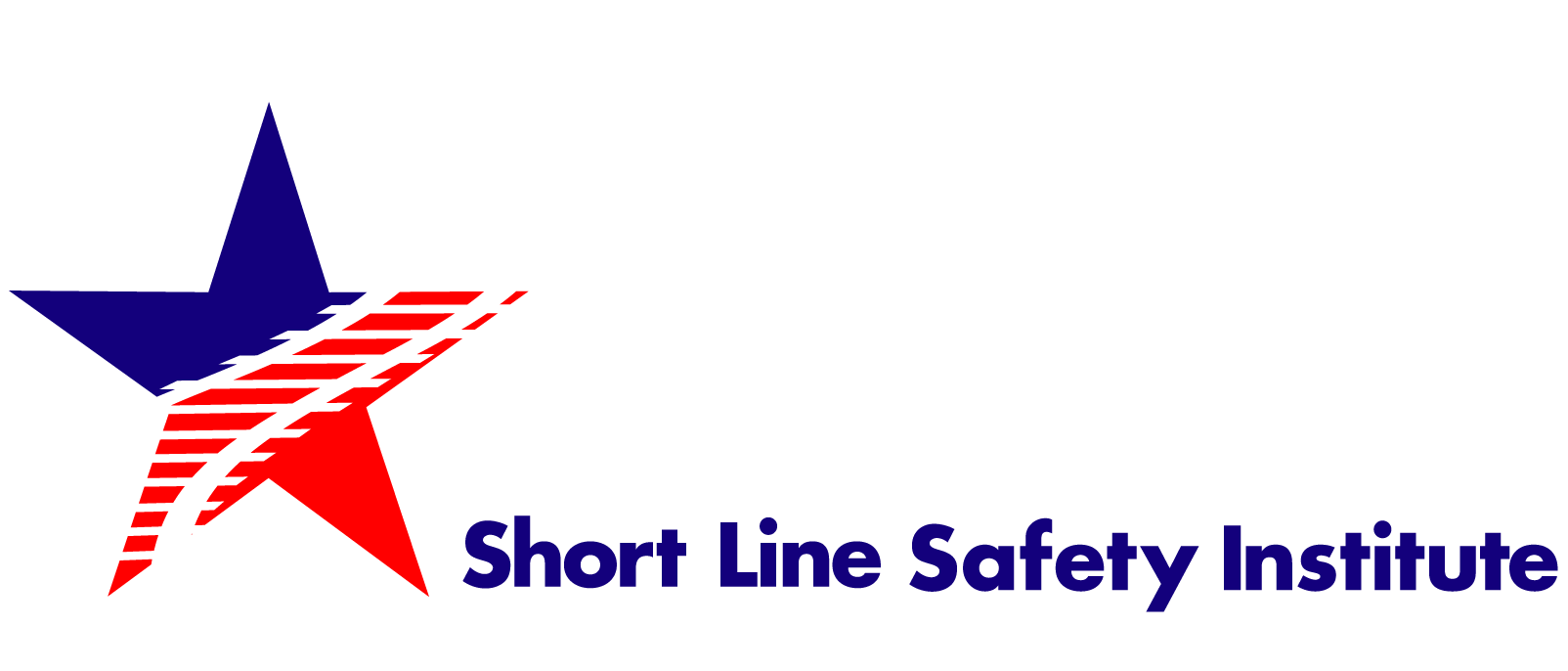 HAZMAT DANGEROUS GOODS RADIO WAYBILL
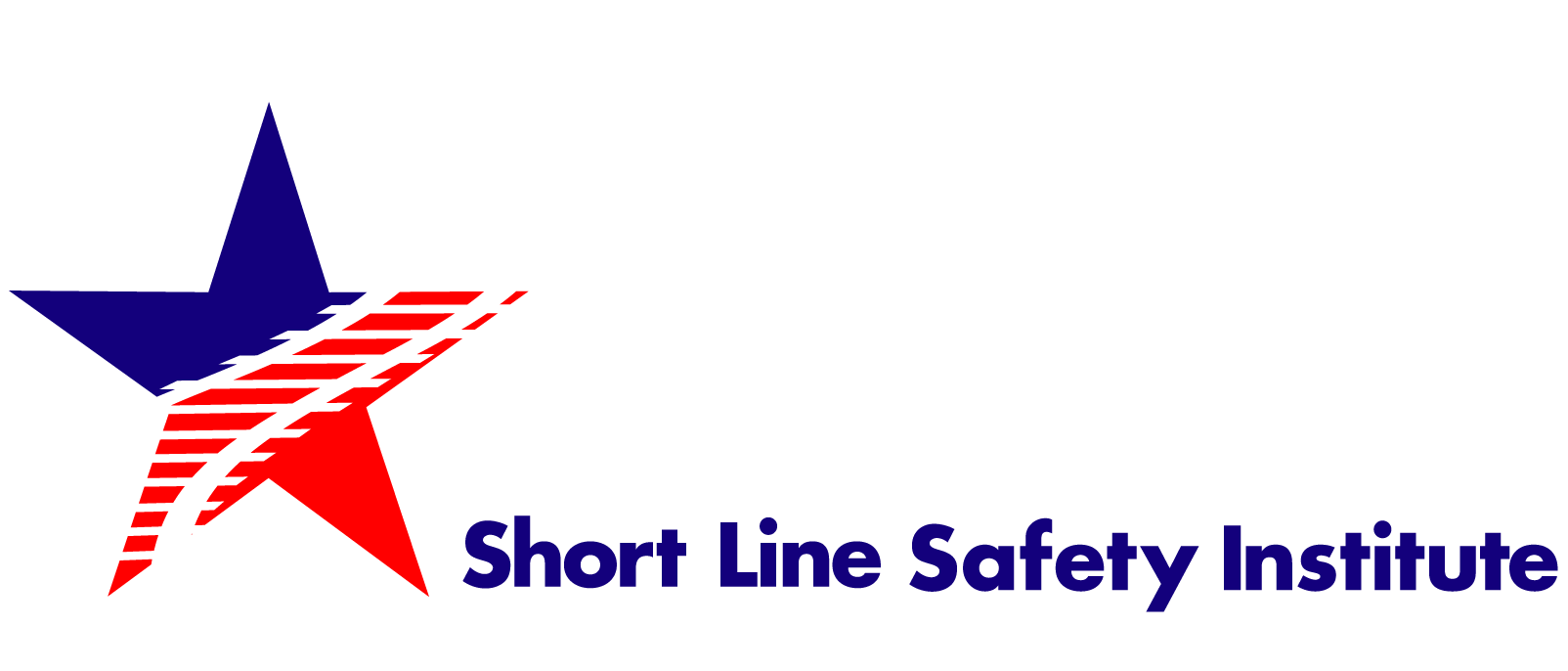